Spatial Distribution of Pulsed Environmental Flows
GIS in Water Resources, 2011
Alison Wood
Environmental Flow RegimeFlows to Keep Rivers Healthy
www.tceq.com
TCEQ’s NeedWater Withdrawals Not Near Gages
Data Sources
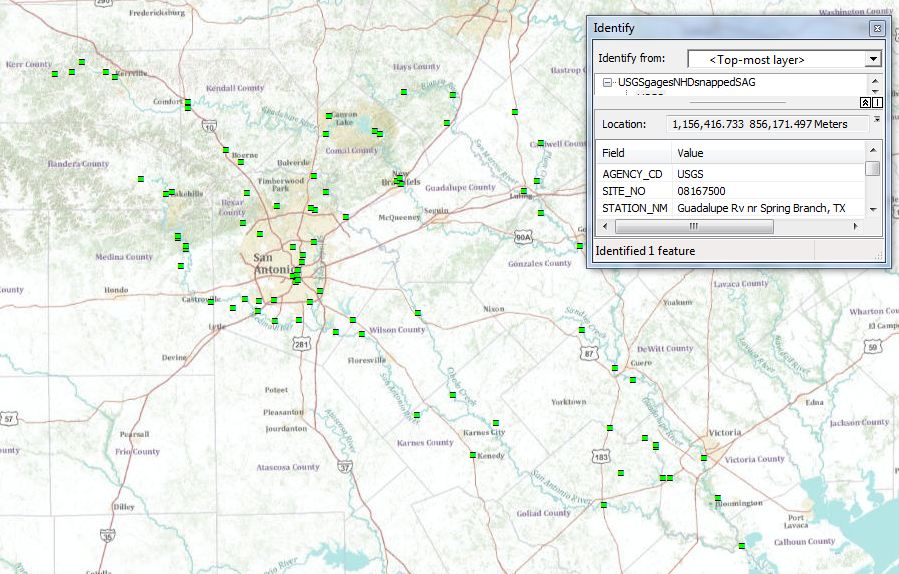 TCEQ Rights Points
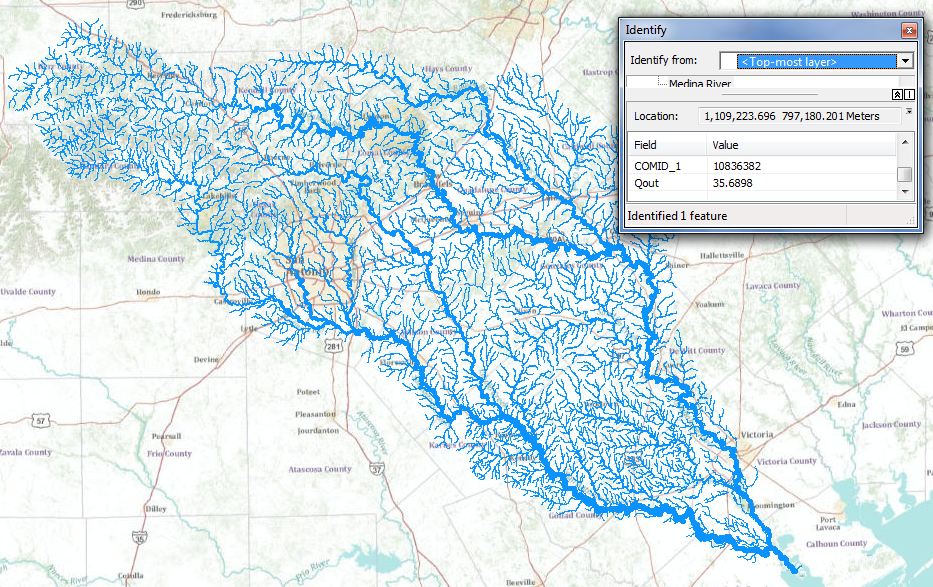 USGS Gages
RAPID Model Output
Bringing the Data Together
RAPID Modelcreated by Cédric David
Routing Application for Parallel computatIon of Discharge
 Input: surface and groundwater flows
 Output: flow and volume of water throughout river network
 Output in netCDF format
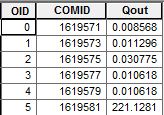 http://www.geo.utexas.edu/scientist/david/rapid.htm
Mapping RAPID OutputCreate a Table from Data
http://www.geo.utexas.edu/scientist/david/files/RAPID_in_ArcGIS.pdf
Mapping RAPID OutputChoose a Time-Step
http://www.geo.utexas.edu/scientist/david/files/RAPID_in_ArcGIS.pdf
Mapping RAPID OutputJoin Table to Flowline Layer
http://www.geo.utexas.edu/scientist/david/files/RAPID_in_ArcGIS.pdf
Mapping RAPID OutputResult: Map with Flow Values
Mapping RAPID OutputAttribute: Qout = Flow
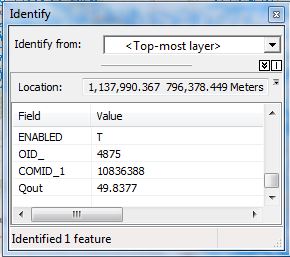 RAPID Output – HydrographModel Flow Over Time
USGS Gage Flow– HydrographMeasured Flow Over Time
HydroExcel: http://his.cuahsi.org/hydroexcel.html
Locations of Hydrographs: Gage 08173900 and Reach 1622713
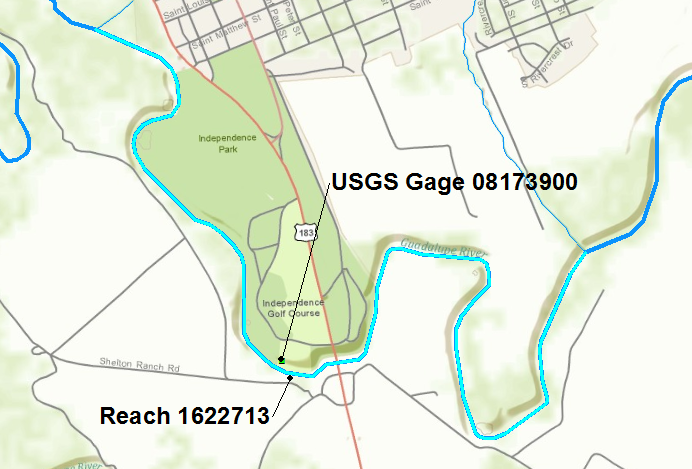 TCEQ’s NeedWater Withdrawals Not Near Gages
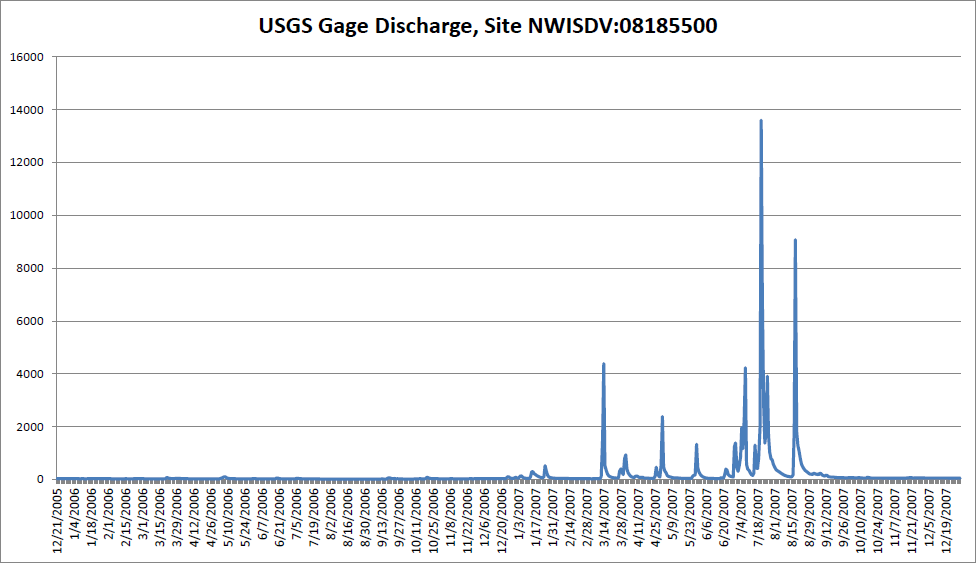 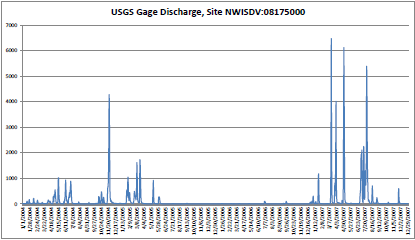 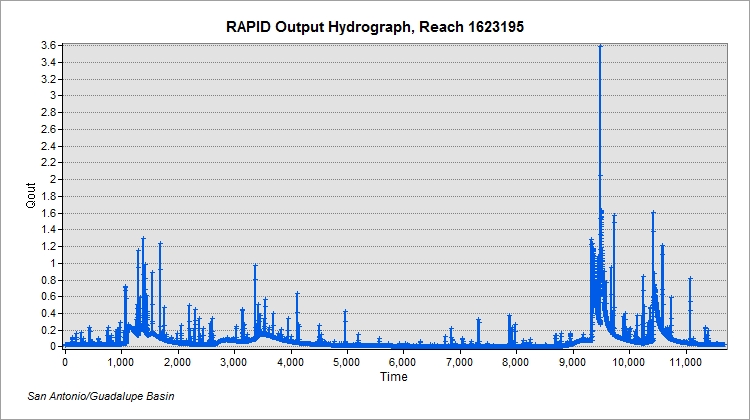 Next Steps:Collect Data, Compare, Correlate
RAPID hydrographs for all chosen reaches
 USGS hydrographs for all chosen gages
 Compare model output with observed data
 Correlate reaches with gages that reflect flows
Until Real-Time Flow Maps(Example with Historical Data)
Questions?